Figure 1 Change in Expected Counts of Number of Items in Which Top Two Options are Selected Due to Response Order ...
Public Opin Q, Volume 72, Issue 5, December 2008, Pages 914–934, https://doi.org/10.1093/poq/nfn050
The content of this slide may be subject to copyright: please see the slide notes for details.
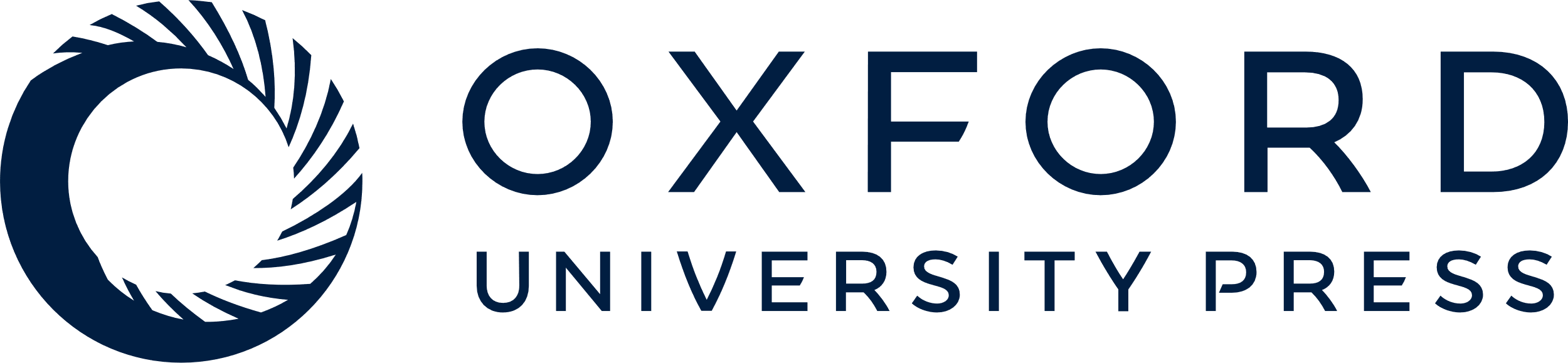 [Speaker Notes: Figure 1 Change in Expected Counts of Number of Items in Which Top Two Options are Selected Due to Response Order Manipulation (Unipolar Rating Scales).
Note.—Difference between the control and reverse order conditions in the expected counts of items in which one of the top two response options is selected plotted on the y-axis, holding “age” variable at its mean. Ninety percent confidence intervals of treatment effects shaded. Low-education respondents defined as those possessing a high school diploma or less.


Unless provided in the caption above, the following copyright applies to the content of this slide: © Oxford University Press 2008]